https://edms.cern.ch/project/CERN-0000252185
FD2 Cryostat Decking and Railings
Status
Draft design note needs updated with drawings of floor beams.
Need roof beam support design is progressing. 
Analysis plan one-pager for the railing was submitted.
Decision to use 3 sections of steel beams for the floor support at cryostat ends.
Need agreement with cryostat on connections.
Install Activity:
Install the false floor and the fall prevention barriers on the top of the cryostat in the South Cavern
25-June-26
Store/Move 120d - 4mo
Fabrication
60d – 3mo
Procurement plan
Decking, railings, hardware, and beam clamps are COTS. 
Railing support clamp are LCTA, build to print with two simple jet cut steel plates. Expected cost 30k so will need bid. Floor support I-Beams will be a LCTA bid.
Do we order the steel support beams with the stairs and walkways or the flooring?
Procurement
180d – 6mo
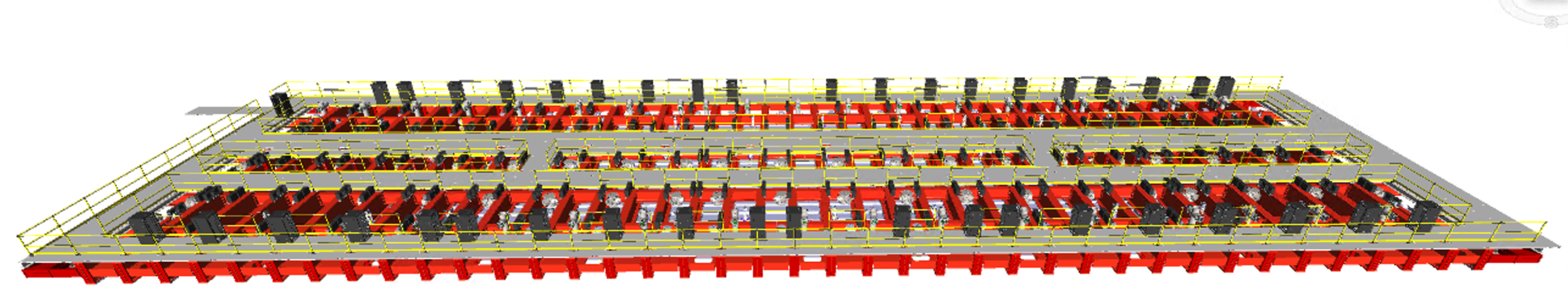 Latest “Submit to Procurement”
30-June-25
Walking surface on the cryostat roof
1
PRR Target: January 2025